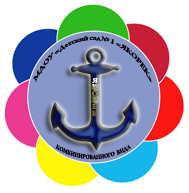 МБДОУ "Детский сад № 1 "Якорек"
«Мастерство 
общения»
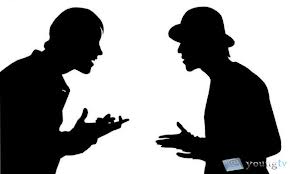 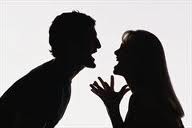 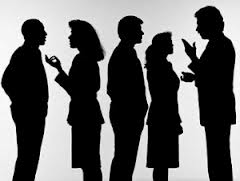 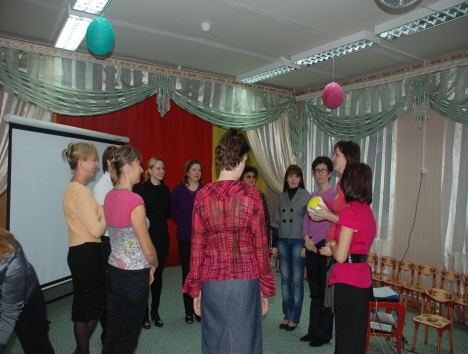 «Единственная настоящая роскошь - это роскошь общения»                                                           А.С. Экзюпери
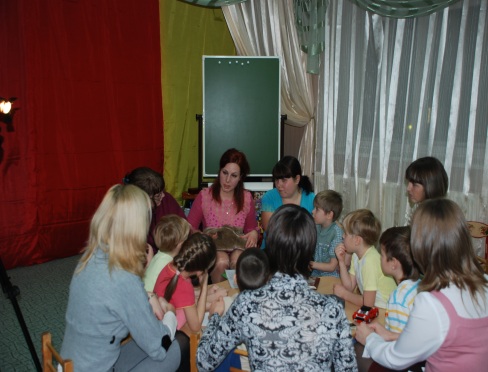 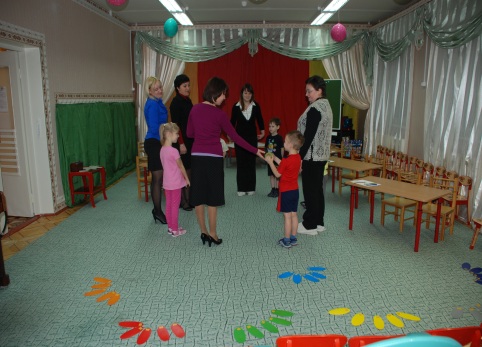 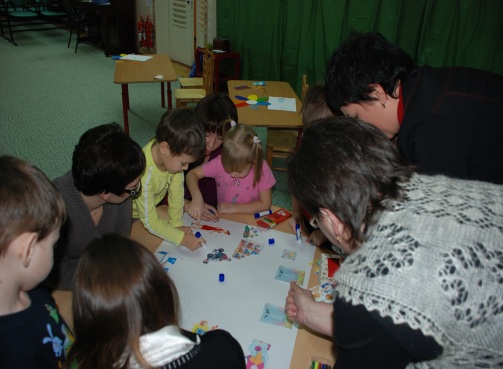 ПЕДАГОГИЧЕСКОЕ МАСТЕРСТВО – это процесс целостного развития личности как субъекта педагогической деятельности, который определяется социальным запросом, ведущей деятельностью, а также активностью самого педагога, при этом профессиональное развитие предполагает потребность стремления педагога к своему профессиональному росту.
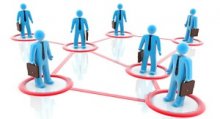 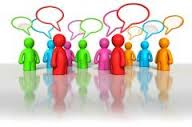 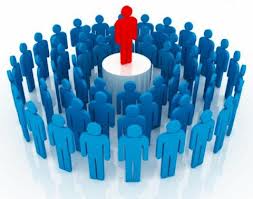 Слагаемые педагогического мастерства
Творческие умения
Коммуникативные навыки
Организаторские навыки
Гностические умения
Исследовательские 
умения
Коммуникация — это процесс общения и передачи информации между людьми или их группами в виде устных и письменных сооб­щений, языка телодвижений и параметров речи.
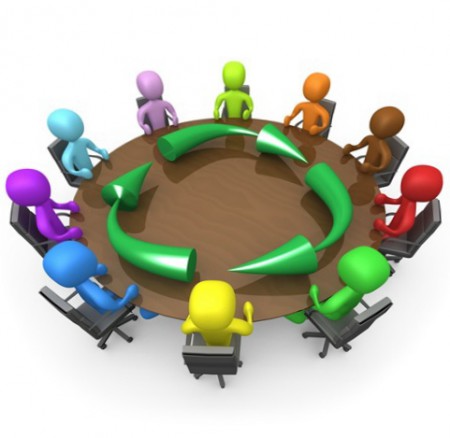 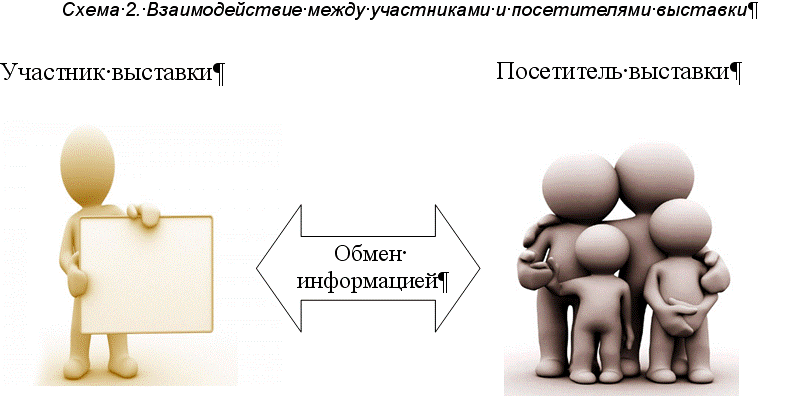 Содержание общения
Передача информации
Познание людьми друг друга
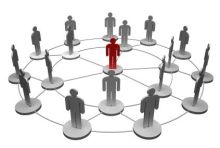 Взаимодействие
Мастер-класс:
«Мастерство 
общения»
Цель:
Развитие  коммуникативных навыков.
Задачи:
1. Обучить   эффективным способам общения.
2. Продемонстрировать  особенности восприятия и передачи информации.
3. Расширить  возможности установления контакта в различных ситуациях общения.
4. Развить умение невербального общения.
Спасибо за 
внимание!